INSERT STUDY TITLE

Site Initiation Visit

Insert Site Name
Insert SIV Date
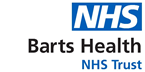 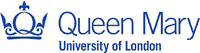 SOP 46 | Associated document 4: SIV Presentation template  Draft for v 3
Agenda
Introduction
Study Objectives
Study Design 
Inclusion and Exclusion Criteria
Study procedures
Withdrawal of Patients
Concomitant therapies
Delegation
Safety reporting
Confidentially
Site Files
CRFs
Archiving
Monitoring, Audits and Compliance
Contacts
SOP 46 | Associated document 3: SIV Presentation template  v2.0 | 31-Jan-2019
Funders:

Sponsor:

Coordinating Centre:

IMP supplier / device manufacturer:
SOP 46 | Associated document 3: SIV Presentation template  v2.0 | 31-Jan-2019
Current study status
Include details of no. sites (open & planned), no. patients enrolled, details of any SAEs to date, any amendments in the pipeline, date opened to recruitment, proposed close to recruitment date etc
SOP 46 | Associated document 3: SIV Presentation template  v2.0 | 31-Jan-2019
Background
Disease
Current standard of care
SOP 46 | Associated document 3: SIV Presentation template  v2.0 | 31-Jan-2019
INSERT IMP/DEVICE NAME
INSERT DETAILS OF IMP – type of drug, why promising in this disease, previous studies, safety profile etc.
INSERT DETAILS OF INVESTIGATIONAL DEVICE – description of device, mechanism of action, instructions for use safety information etc.
SOP 46 | Associated document 3: SIV Presentation template  v2.0 | 31-Jan-2019
Study Objectives
SOP 46 | Associated document 3: SIV Presentation template  v2.0 | 31-Jan-2019
Study Design
SOP 46 | Associated document 3: SIV Presentation template  v2.0 | 31-Jan-2019
Inclusion Criteria
SOP 46 | Associated document 3: SIV Presentation template  v2.0 | 31-Jan-2019
Exclusion Criteria
SOP 46 | Associated document 3: SIV Presentation template  v2.0 | 31-Jan-2019
Informed Consent
Consent should only be taken when it is given freely after that person is informed of nature, significance, implications and risks of trial.


Patients are free to refuse consent or withdraw from study at any time without giving reasons


Written, informed consent must be obtained from all patients:
By the PI or suitably trained delegated sub-investigator as listed on delegation the log prior to any study-specific procedure being performed
Full verbal explanation of the trial and patient information sheet will be provided
If necessary translators should be provided for patients unable to understand English
Patient given at least 24 hours to consider their participation
Patient given the opportunity to ask questions


If new information becomes available and results in significant changes to study procedures or patient risk benefit, the patient information sheet will be amended and the patient must be re-consented.

Consent process must be documented in the medical notes!
SOP 46 | Associated document 3: SIV Presentation template  v2.0 | 31-Jan-2019
Informed Consent II
Where will potential patients be identified? 
Where do you get referrals from? 
Who will first approach patients? 
Who will take consent?

How many patients do you plan to enrol per year?
SOP 46 | Associated document 3: SIV Presentation template  v2.0 | 31-Jan-2019
Registration
SOP 46 | Associated document 3: SIV Presentation template  v2.0 | 31-Jan-2019
Screening
SOP 46 | Associated document 3: SIV Presentation template  v2.0 | 31-Jan-2019
Randomisation
Refer to randomisation SOP or section X of protocol
SOP 46 | Associated document 3: SIV Presentation template  v2.0 | 31-Jan-2019
Treatment
SOP 46 | Associated document 3: SIV Presentation template  v2.0 | 31-Jan-2019
Follow-Up
SOP 46 | Associated document 3: SIV Presentation template  v2.0 | 31-Jan-2019
Assessment Schedule
SOP 46 | Associated document 3: SIV Presentation template  v2.0 | 31-Jan-2019
Laboratory Procedures
SOP 46 | Associated document 3: SIV Presentation template  v2.0 | 31-Jan-2019
Imaging Procedures
List here the imaging procedures, 
Include details of test scans before enrollment to test for quality and/ calibration of equipment (If study specific software/equipment that i.e. that is not standardly use, is part of the trial
How data protection will be ensured if the images are transferred out of the (NHS) site
SOP 46 | Associated document 3: SIV Presentation template  v2.0 | 31-Jan-2019
Study specific equipment, software and devices
List what is being supplied to the site 
How it is calibrated before and during  and how it is maintained (consider back-up, disaster recovery,  storage, expiry – how this is documented and who is responsible)
Give specific training details on the equipment / devices / software
SOP 46 | Associated document 3: SIV Presentation template  v2.0 | 31-Jan-2019
Patient Withdrawal
SOP 46 | Associated document 3: SIV Presentation template  v2.0 | 31-Jan-2019
Concomitant Therapies
SOP 46 | Associated document 3: SIV Presentation template  v2.0 | 31-Jan-2019
Safety Reporting I
CHANGE TO ISO14155 DEFINITIONS IF RUNNING A CLINICAL INVESTIGATION
An AE is any untoward medical occurrence in a subject to whom a medicinal product has been administered or who has participated in research procedures, including occurrences which are not necessarily caused by or related to that product or procedure.  An AE can therefore be any unfavourable and unintended sign (including an abnormal laboratory finding), symptom or disease temporarily associated with the use of a research procedure, whether or not considered related to the trial treatment.


An SAE is any untoward medical occurrence that fulfils at least one of the following criteria:
Is fatal – results in death (NOTE: death is an outcome, not an event)
Is life-threatening
Requires inpatient hospitalisation or prolongation of existing hospitalization
Results in persistent or significant disability/incapacity
Is a congenital anomaly/birth defect
SOP 46 | Associated document 3: SIV Presentation template  v2.0 | 31-Jan-2019
Safety Reporting II
CHANGE TO ISO14155 DEFINITIONS IF RUNNING A CLINICAL INVESTIGATION

All adverse events that occur between informed consent and the end of follow up must be recorded in the CRF and patient notes. They must be assigned a severity and a causality

Severity:
Mild:  Awareness of sign or symptom, but easily tolerated.
Moderate:  Discomfort enough to cause interference with normal daily activities.
Severe:  Inability to perform normal daily activities.
Life Threatening:  Immediate risk of death from the reaction as it occurred.

Causality:
None:  No relationship between the experience and the administration of study drug; related to other aetiologies such as concomitant medications or patient’s clinical state.
Unlikely:  The current state of knowledge indicates that a relationship is unlikely. 
Possible:  A reaction that follows a plausible temporal sequence from administration of the study drug and follows a known response pattern to the suspected study drug.  The reaction might have been produced by the patient’s clinical state or other modes of therapy administered to the patient.
Probable: A reaction that follows a plausible temporal sequence from administration of the study drug and follows a known response pattern to the suspected study drug.  The reaction cannot be reasonably explained by the known characteristics of the patient’s clinical state or other modes of therapy administered to the patient.

For all SAEs the Principal Investigator must assign the event as:
Related :  It resulted from administration of any of the research procedures
Unexpected :  The type of event is not listed in the protocol as an expected occurrence.

A trial specific SAE form needs to be completed and submitted to the Study Coordinator, within 24 hours of becoming aware of the event.
SOP 46 | Associated document 3: SIV Presentation template  v2.0 | 31-Jan-2019
Safety Reporting III
Expected adverse events that do not need recording as SAEs:






Refer to section X of the protocol
SOP 46 | Associated document 3: SIV Presentation template  v2.0 | 31-Jan-2019
Unblinding
The unblinding process is :






Refer to section X of the protocol / Unblinding SOP
SOP 46 | Associated document 3: SIV Presentation template  v2.0 | 31-Jan-2019
Pregnancy
If the patient becomes pregnant at any point during the trial, a pregnancy reporting form must be completed and submitted to Study coordinator within 24 hours of the PI becoming aware. 

All pregnancies must be followed-up until the outcome has been determined and a pregnancy follow-up report is to be completed within 7 calendar days of the outcome being determined.  

All pregnancy outcomes will be reported to the MREC within 15 calendar days.
SOP 46 | Associated document 3: SIV Presentation template  v2.0 | 31-Jan-2019
Delegation of responsibilities
A delegation log is provided in the site file and pharmacy file
Staff must sign the delegation log prior to performing any study activities
Copies of the delegation log should be faxed to the Coordinating Centre on a regular basis
CVs and evidence of GCP training for all staff on delegation log must be present in the site/pharmacy files and provided to the Coordinating Centre.  These should be updated every two years.

Ensure that all staff members who prescribe IMP are on the delegation log (this is a common finding)
SOP 46 | Associated document 3: SIV Presentation template  v2.0 | 31-Jan-2019
Training
All new staff working on the study must be trained in the protocol and study procedures before being added to the delegation log.  Evidence of training must be in the site/pharmacy files
A template training log is provided in the site file (it is acceptable to use your own)

Training of registrars can be documented by meeting minutes
SOP 46 | Associated document 3: SIV Presentation template  v2.0 | 31-Jan-2019
Confidentiality
All information collected during course of trial will be kept strictly confidential
Study numbers will be allocated and all data received by co-ordinating site will be pseudo-anonymised
Centres will comply with all aspects of 1998 Data Protection Act and operationally this will include:
Consent from patients to record personal details including name, date of birth, address, telephone number, NHS ID and hospital ID
Appropriate storage, restricted access and disposal arrangements for patients personal and clinical details
Consent from patients for access to their medical records by responsible individuals from research staff or from regulatory authorities, where it is relevant to trial participation
Consent from patients for data collected for trial to be used to evaluate safety and develop new research
SOP 46 | Associated document 3: SIV Presentation template  v2.0 | 31-Jan-2019
Site Files
All centres will be provided with a site file
Sites are expected to keep them up to date
This file will be monitored by site staff and by a representative of Sponsor
Records should be handled in accordance with instructions from Sponsor
SOP 46 | Associated document 3: SIV Presentation template  v2.0 | 31-Jan-2019
Source data
List here what constitutes sources data (e.g. scans, photographs, blood test results, medical notes, questionnaires, and interview transcripts) and instructions on how it will be reported and recorded. 
Medical notes to be completed contemporaneously with the consultation with the subject
All entries to be signed and dated by the person making the entry, where decision made someone other than the staff making the entry e.g. nurse making the entry but the dosing decision is made by the physician. 
Key events to be recorded include: date provision of the subject with the PIS, date of consent, eligibility decision, randomisation, trial visits or follow-up calls, treatment and dosing decisions relating to clinical care, adverse events, withdrawal, termination and end of trail involvement.  
Include who is responsible for completing the source data i.e. the research team or the participant (for example in the use of questionnaires)
Each Site File (ISF) will be provided with a list of source data for this trial.
SOP 46 | Associated document 3: SIV Presentation template  v2.0 | 31-Jan-2019
CRFs
May only be completed by delegated staff members recorded on Delegation Log
Required for each included trial patient
Should be up-to-date for all monitoring visits
Source Data:
Ensure completeness, accuracy and legibility
Ensure consistency with all data entered on to CRFs (all discrepancies will need to be explained)
Must be completed legibly in ink
Subjects are to be identified on every page by initials and DEPICT trial number only
All requested information must be entered in spaces provided 
If an item is not applicable, it should be documented as such
No blank spaces should be left on form
SOP 46 | Associated document 3: SIV Presentation template  v2.0 | 31-Jan-2019
CRFs
Corrections should made by:
Striking through incorrect entry with a single line (not obscuring original entry)
Entering correct information adjacent to incorrect entry
Including initials and date

Investigator or delegated sub-investigator must:
Promptly review CRF
Sign and date Consent, Inclusion/Exclusion Criteria and End of Trial Certification

Fax/scan CRFs in sections as described in CRF Guidance Notes
Originals will stay on site and be stored with archive files
Help with completion can be obtained from XXXXXXXXXXX
SOP 46 | Associated document 3: SIV Presentation template  v2.0 | 31-Jan-2019
Record Retention and Archiving
At end of trial:
Following written authorisation from Sponsor, arrangements for confidential destruction will then be made
If an Investigator leaves after the end of the study, all responsibility for archiving should be transferred to a designated person acceptable to the Sponsor

Where do you archive?

The Sponsor archiving policy is 20 years after the end of trial.
SOP 46 | Associated document 3: SIV Presentation template  v2.0 | 31-Jan-2019
Monitoring
<< insert frequency >> site visits by Trial Coordinator
Review of site file
Consents
Fully regulatory documentation
Current protocol, PIS, CF present
SAEs
Enrolment and screening logs
Delegation Logs; CVs and GCP training
Review of pharmacy - Accountability logs, Temperature logs, Destruction logs, Pharmacy file
Source data verification - will involve direct access to patient notes; missing data will be sought, unless confirmed as not available

Who should be contacted to arrange monitoring visits?
Where will monitoring visits occur?
Is there a restriction on the number of patient notes allowed at any one visit?
SOP 46 | Associated document 3: SIV Presentation template  v2.0 | 31-Jan-2019
Audit
This study may be audited by the Sponsor or competent authority
Investigators are obliged to cooperate in any inspection
Investigators must tell the Trial Coordinator immediately if they are being audited by a competent authority

When were you last inspected by the MHRA?
Were there any critical findings?
SOP 46 | Associated document 3: SIV Presentation template  v2.0 | 31-Jan-2019
Deviations and Breaches
Protocol deviations (including missed or delayed tests) must be reported to the coordinating centre as soon as possible.

Serious breaches in GCP or trial protocol
A serious breach is a breach which is likely to effect to a significant degree:
Safety or physical or mental integrity of trial subjects
Scientific value of trial
All trial investigators must promptly notify CI or Sponsor of a serious breach
SOP 46 | Associated document 3: SIV Presentation template  v2.0 | 31-Jan-2019
Protocol Compliance
Each Principal Investigator must:
Read approved protocol and sign protocol signature page
Adhere to the approved protocol 
Be responsible for enrolling only those patients who meet eligibility criteria
SOP 46 | Associated document 3: SIV Presentation template  v2.0 | 31-Jan-2019
Current Documents
Hard copies provided in the site file  
Electronic copies of all documents will be provided after this visit
SOP 46 | Associated document 3: SIV Presentation template  v2.0 | 31-Jan-2019
Study Contacts
Chief Investigator

Trial Coordinator


SAEs and CRFs
Emailed to XXXXXXX
SOP 46 | Associated document 3: SIV Presentation template  v2.0 | 31-Jan-2019
Clinical Investigations – Additional
DELETE IF RUNNING A CTIMP
All study team members must be aware of the Principal Investigator’s responsibilities – ISO14155 Section 10.
All study team members must be aware of the Investigator Brochure and Instructions for Use. These can be located in [location]. 
Confirm who can use the Investigational Device, how it must be stored and any maintenance or cleaning requirements.
SOP 46 | Associated document 3: SIV Presentation template  v2.0 | 31-Jan-2019
Questions?
SOP 46 Associated document 4: SIV Presentation template  v3.0 24.05.2021 FINAL